PREDSTAVITEV INTERESNIH DEJAVNOSTI, KI JIH BODO IZVAJALI UČITELJI OŠ TRZINšolsko leto 2022/23
IZBIRALI BOSTE LAHKO MED RAZLIČNIMI PODROČJI:
UMETNOST, JEZIKI, NARAVA, ŠPORT ...
INTERESNE DEJAVNOSTI
ZA UČENCE 1.–5. RAZREDA
PRAVLJIČNI KROŽEKza učence 1. rOB TORKIH, ob 7.30, V KNJIŽNICA OZ. UČILNICI 3. A mentorica: PETRA MUŠIČ
PREKO BESEDIL BOMO RAZVIJALI IN ŠIRILI BESEDNI ZAKLAD, 
RAZVIJALI BOMO BRALNO PISMENOST IN SE VŽIVLJALI V IGRE VLOG, 
SREČALI SE BOMO TUDI Z RAZLIČNIMI LIKOVNIMI TEHNIKAMI.
ANGLEŠKE PRALJICE IN ZGODBE – ENGLISH STORIESza učence 1. r OB PONEDELJKIH, 6. ŠOLSKO URO (12.50) V UČILNICI 4. B RAZREDA mentorica: Branka Kralj Čižmešija
OB BRANJU ZGODB V ANGLEŠKEM JEZIKU BOMO SPOZNAVALI NOVE BESEDE, DOGAJANJE V ZGODBICAH PA BOMO SPREMLJALI TUDI S POMOČJO ILUSTRACIJE.
ZGODBO BOMO NATO TUDI NARISALI, NAREDILI STRIP ALI SESTAVLJANKO.
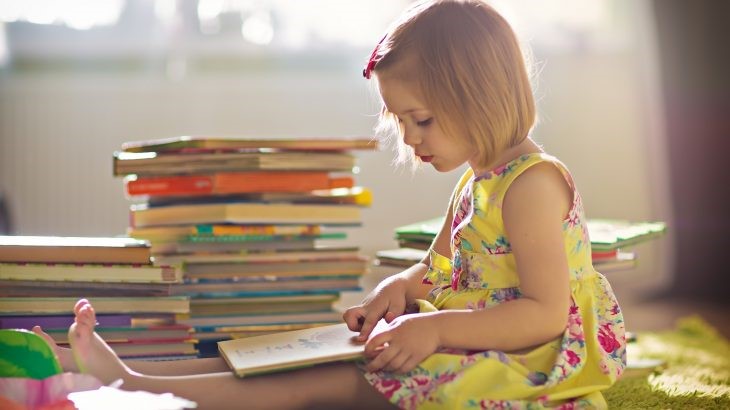 “SLAVČEK MUZIKALČEK”glasbeno-ustvarjalni krožek s petjem in igranjem na Orffova glasbila za učence 1.–4. r OB ČETRTKIH, 7. ŠOLSKO URO (13.45) UČILNICA: po dogovoru mentorica: Barbara Karba
Vabim te, da prisluhneš posnetku, ki je na naslednjem diapozitivu.
OTROŠKA FOLKLORNA SKUPINAza učence 1.–5. rmentorici: SAŠA DOLAR IN NINA ZUPAN
Rad/-a plešeš, se vrtiš?
Bi rad/-a spoznal/-a otroške ljudske igre in 
	plese za otroke? Potem je ta krožek pravi zate!
Dobivali se bomo ob četrtkih, ob 7.30, 
     v mali telovadnici.
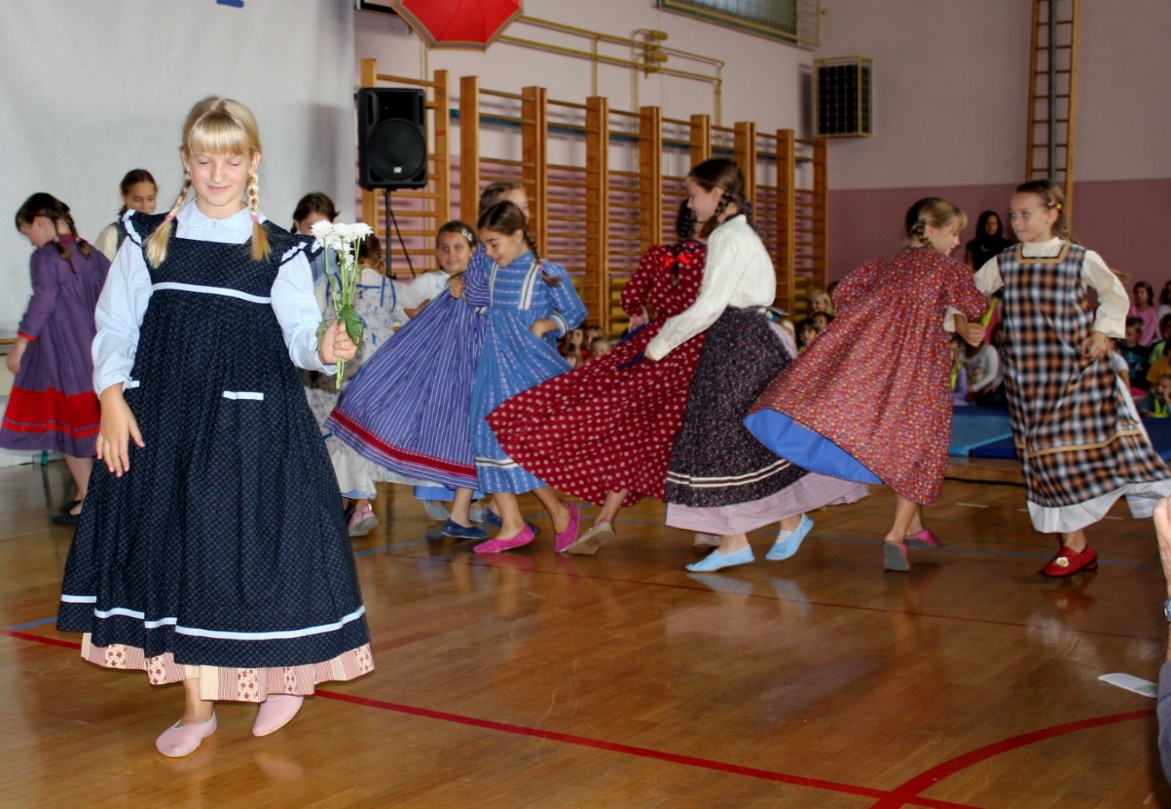 CICI PEVSKI ZBOR za učence 1. rPRI UČITELJICI ŠPELI ŠIVIC
PRI ZBORČKU BOMO AKTIVNO PREPEVALI IN 
     RAZVIJALI TER SPOZNAVALI SVOJ GLAS.
     
     Z NAŠIMI PEVSKIMI TOČKAMI BOMO OBOGATILI 
     KULTURNE PRIREDITVE TAKO NA ŠOLI KOT TUDI V
     KRAJU. 
     PRIDI IN SE NAM PRIDRUŽI! 
     OB PETKIH, 6. ŠOLSKO URO (12.50). 
     DOBIVALI SE BOMO V GLASBENI UČILNICI.
PROSTOVOLJSTVO za učence 1.–3. rPRI UČITELJICI KATJI KADIVEC
Kdo so učenci prostovoljci?
    To so tisti učenci, ki drugim učencem 
    pomagajo, in sicer z namenom,
    da so bolj samostojni in
    samozavestni, velikokrat pa jih tudi
    motivirajo, in sicer zato, da bi bili še bolj 
    uspešni v šoli. 
	Učiteljica Katja bo prišla k tebi, če se boš odločil/-a      
      za prostovoljstvo in ti bo povedala, kdaj in kje se boste dobivali.
LIKOVNI KROŽEKza učence 1.–5. rPRI UČITELJICI mag. VESNI RAKEF
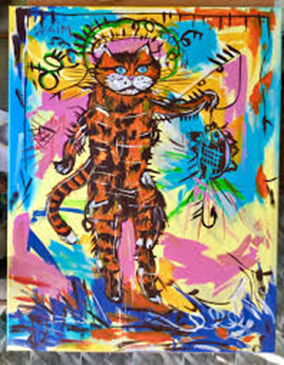 Rad/-a rišeš in slikaš?
Pridi v torek, 7. šolsko uro (13.45), 
    v likovno učilnico, 
    kjer  bomo risali in slikali z različnimi   
    pripomočki.
Izdelali si bomo tudi najljubšo majico, narisali strip...
KIPARSKI KROŽEK za učence 1.–5. rPRI UČITELJICI mag. VESNI RAKEF
Rad/-a ustvarjaš z glino?
	Pridruži se nam v torek, 6. šolsko uro (12.50).
     Dobimo se v likovni učilnici.
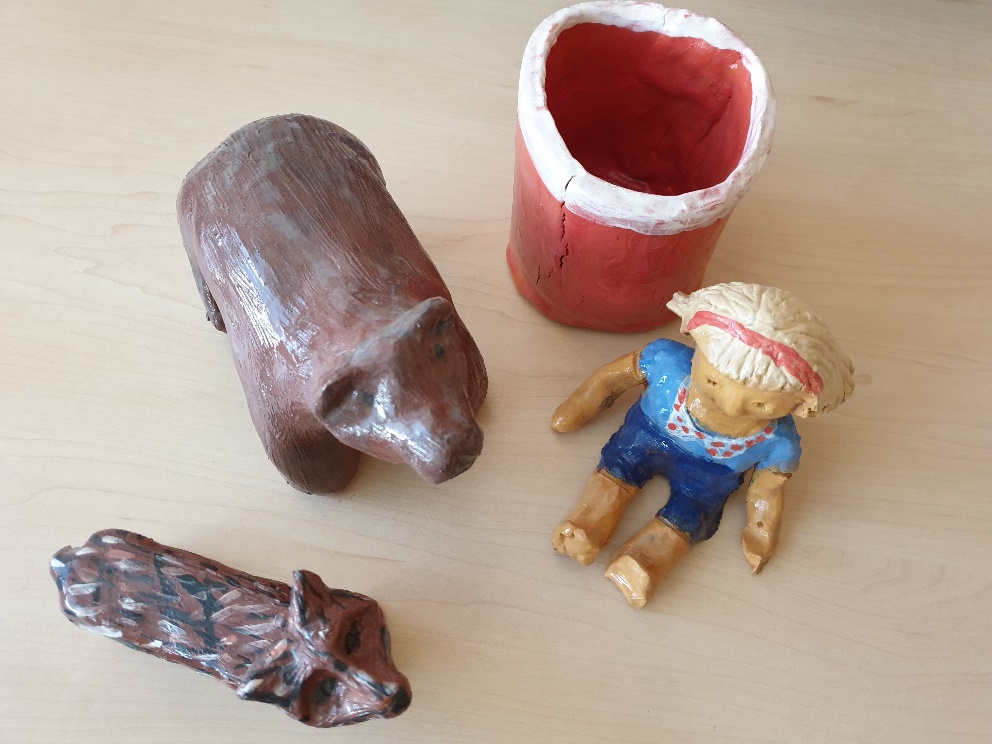 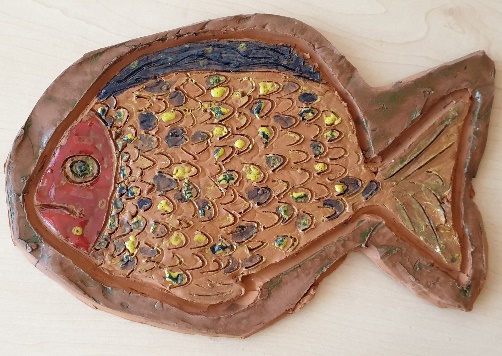 ŠPORTNE URICE za učence 2.–3. rPRI UČITELJICI KATJI KORDIŠ
Pridi in razmigaj svoje telo! Si za?

	Na igrišči ali v telovadnici se bomo družili
     vsako sredo, 7. šolsko uro (13.45).
    
     Učiteljica ti bo pokazala, kako narediš
     pravilen preval naprej in nazaj, preizkusil/-a
     pa se boš lahko tudi v dveh športnih
     disciplinah kot sta atletika in gimnastika.
OTROŠKI PEVSKI ZBOR za učence 2.–6. rPRI UČITELJICI MATEJI VETERNIK
Rad/-a poješ in nastopaš? 
    Imaš lep glas?
    Si želiš spoznati nove pesmice, ki jih še 
    ne poznaš?

	Pridružiš se nam lahko ob petkih, 
     6. in 7. šolsko uro (12.50 in 13.45).
     Dobivali se bomo v glasbeni učilnici.
READING STORIES za učence 3.–4. rPRI UČITELJICI GORDANI SLAK
Ker z mamico in očijem rad potujem, 
    bi se rad dobro naučil govoriti angleško. 
    Nekaj besed že poznam, skozi poslušanje
    zgodb, ki nam jih bo prebrala učiteljica,
    pa se lahko zagotovo naučim še veliko novih
    angleških besed. 
    Pridruži se nam v sredo, 6. šolsko uro (12.50).
    Kje se bomo dobivali?  
    Dogovorili se bomo naknadno.
ATLETIKAza učence 4.–5. rPRI UČITELJICI SLAVKI KOZELOB TORKIH, 7. ŠOLSKO URO (13.45) V VELIKI TELOVADNICI
● Spoznavali boste različne atletske prvine in se v njih preizkušali. 
	● Razvijali in nadgrajevali boste svoja športna znanja, pridobivali športno kondicijo in krepili zdravo tekmovalnost s samim seboj in z vrstniki.
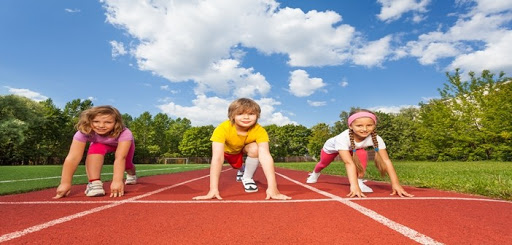 TIPKOPISza učence 4.–5. rPRI UČITELJICI MARJANI GALJOT,OB SREDAH, 7. ŠOLSKO URO (13.45) V RAČUNALNIŠKI UČILNICI
Tipkanje nam lahko vzame zelo veliko časa. 
Z znanjem slepega 10-prstnega tipkanja 
	pa si ta čas lahko zelo prihranimo. 
Tudi med šolanjem na daljavo se je izkazalo, 
	da je to znanje koristno.
Interesna dejavnost 
	tipkopis vam ponuja 
	možnost, 
	da pridobite to spretnost.
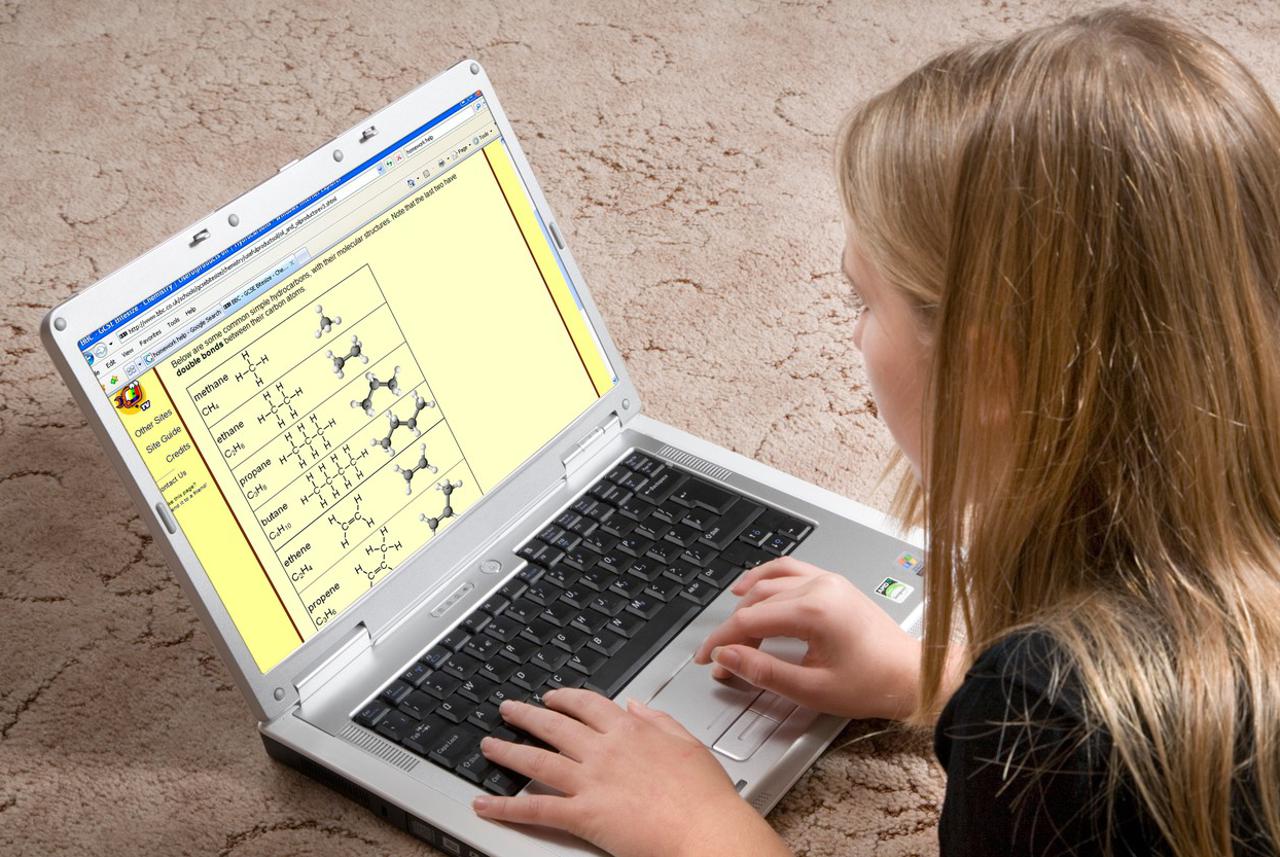 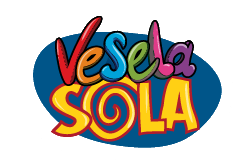 VESELA ŠOLAza učence 4.–5. rPRI UČITELJICI BARBARI SKOK     PO DOGOVORU, V RAČUNALNIŠKI UČILNICI
Delo bo potekalo po vnaprej pripravljenih vsebinskih sklopih, ki so objavljeni v reviji Pil in na internetni strani Mladinske knjige, pod naslovom Vesela šola. 
Pripravljali se boste lahko tudi na šolsko in državno tekmovanje.
RECITACIJSKI KROŽEKza učence 4.–5. rPRI UČITELJICI BARBARI SKOK     DAN IN URA: PO DOGOVORU
Učili se bomo javnega nastopanja, preizkusili pa se bomo tudi v snemanju posnetkov, pri čemer bomo imeli odlično priložnost za samoopazovanje in lastno refleksijo.
Pripravili bomo tudi deklamacije za šolske proslave in nastope.
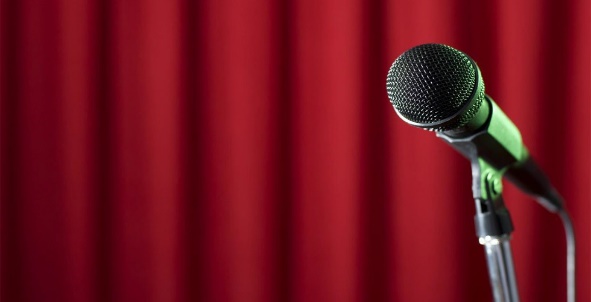 INTERESNE DEJAVNOSTI
ZA UČENCE  6.–9.
RAZREDA
VABIMO VAS K VPISU V:
OTROŠKO FOLKLORNO SKUPINA
PROSTOVOLJSTVO
LIKOVNI KROŽEK
KIPARSKI KROŽEK
OTROŠKI PEVSKI ZBOR
TIPKOPIS
VESELA ŠOLA
MODELARSKI KROŽEK
ZGODOVINO ŠPORTA
FRANCOSKI DRAMSKI RKOŽEK
GEOGRAFSKI KROŽEK
ZGODOVINSKI KROŽEK
NARAVOSLOVNE DELAVNICE
KUHNA PA TO
OTROŠKA FOLKLORNA SKUPINAza učence 6. rmentorici: SAŠA DOLAR IN NINA ZUPAN
Rad/-a plešeš, se vrtiš?
Bi rad/-a spoznal/-a otroške ljudske igre in 
	plese za otroke? Potem je ta krožek pravi zate!
Dobivali se bomo ob četrtkih, ob 7.30, 
     v mali telovadnici.
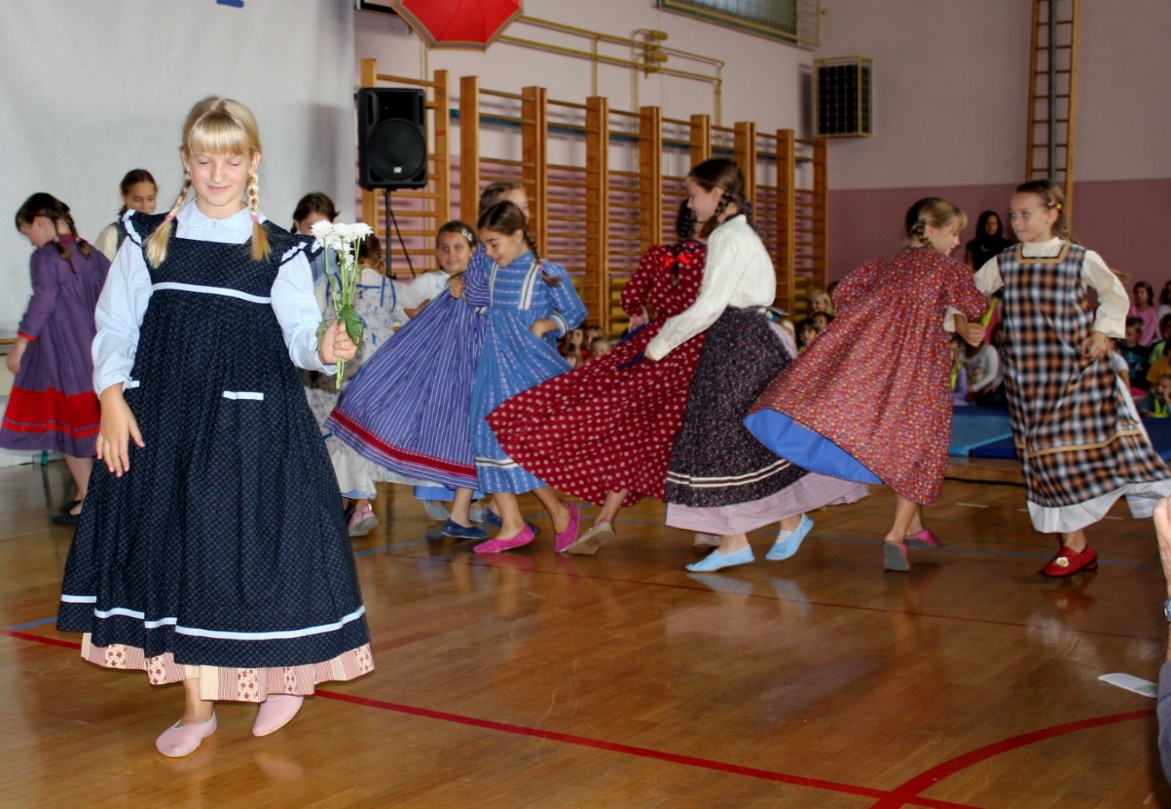 PROSTOVOLJSTVO za učence 7.–9. rPRI UČITELJICI KATJI KADIVEC
Kdo so učenci prostovoljci?
    To so tisti učenci, ki drugim učencem 
    pomagajo, in sicer z namenom,
    da so bolj samostojni in
    samozavestni, velikokrat pa jih tudi
    motivirajo, in sicer zato, da bi bili še bolj 
    uspešni v šoli. 

	Učiteljica Katja bo prišla k tebi, če se boš odločil/-a      
      za prostovoljstvo in ti bo povedala,kdaj in kje se boste dobivali.
LIKOVNI KROŽEKza učence 6.–9. rPRI UČITELJICI mag. VESNI RAKEF
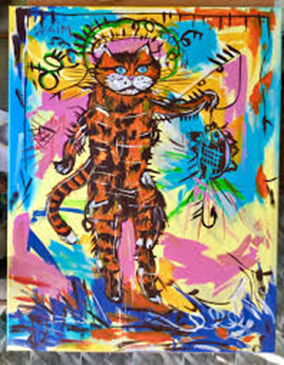 Rad/-a rišeš in slikaš?
Pridi v torek, 7. šolsko uro (13.45), 
    v likovno učilnico, 
    kjer  bomo risali in slikali z različnimi   
    pripomočki.
Izdelali si bomo tudi najljubšo majico, narisali strip...
KIPARSKI KROŽEK za učence 6.–9. rPRI UČITELJICI mag. VESNI RAKEF
Rad/-a ustvarjaš z glino?
	Pridruži se nam ob torkih, 6. šolsko uro (12.50).
     Dobimo se v likovni učilnici.
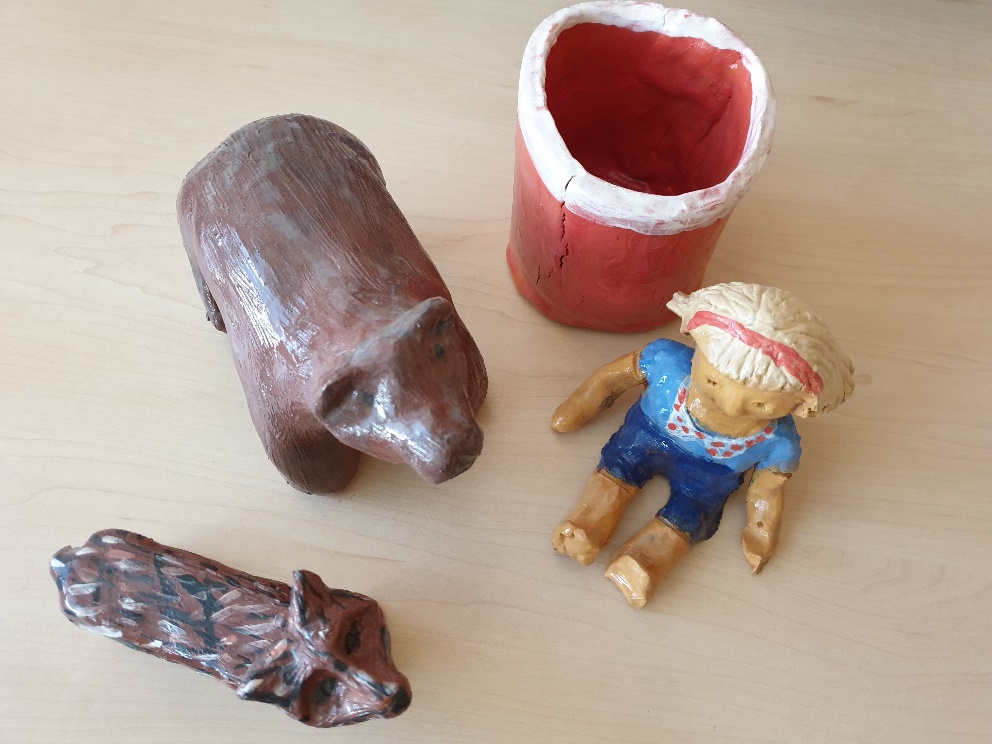 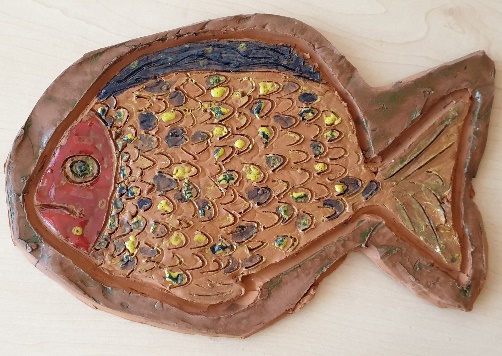 OTROŠKI PEVSKI ZBOR za učence 6. rPRI UČITELJICI MATEJI VETERNIK
Rad/-a poješ in nastopaš? 
    Imaš lep glas?
    Si želiš spoznati nove pesmice, ki jih še 
    ne poznaš?

	Pridružiš se nam lahko ob petkih, 
     6. in 7. šolsko uro (12.50 in 13.45).
     Dobivali se bomo v glasbeni učilnici.
TIPKOPISza učence 6.–9. rPRI UČITELJICI MARJANI GALJOT,OB SREDAH, 7. ŠOLSKO URO (13.45) V RAČUNALNIŠKI UČILNICI
Tipkanje nam lahko vzame zelo veliko časa. 
Z znanjem slepega 10-prstnega tipkanja 
	pa si ta čas lahko zelo prihranimo. 
Tudi med šolanjem na daljavo se je izkazalo, 
	da je to znanje koristno.
Interesna dejavnost 
	tipkopis vam ponuja 
	možnost, 
	da pridobite to spretnost.
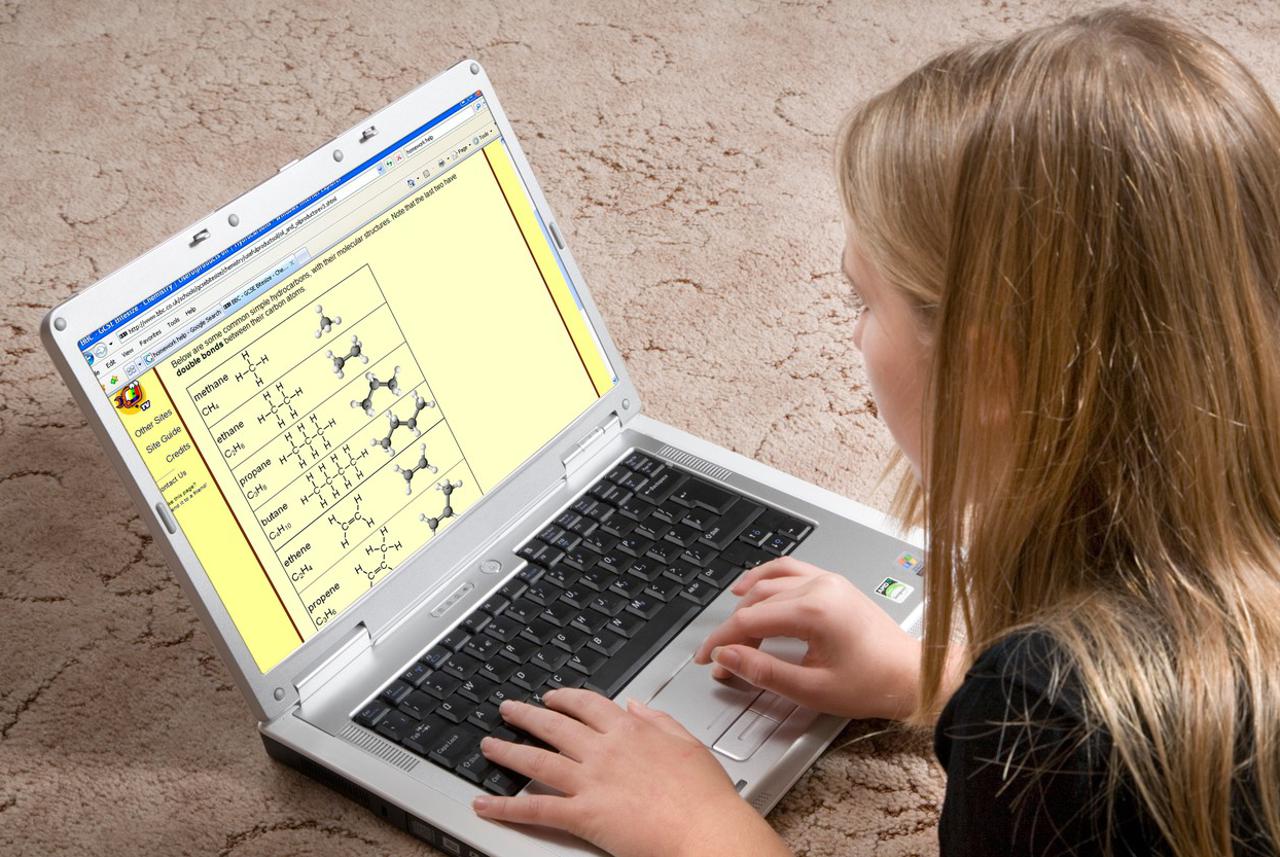 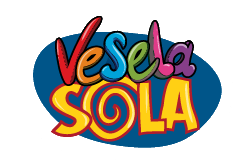 VESELA ŠOLAza učence 6.–9. rPRI UČITELJICI BARBARI SKOK     PO DOGOVORU, V RAČUNALNIŠKI UČILNICI
Delo bo potekalo po vnaprej pripravljenih vsebinskih sklopih, ki so objavljeni v reviji Pil in na internetni strani Mladinske knjige, pod naslovom Vesela šola. 
Pripravljali se boste lahko tudi na šolsko in državno tekmovanje.
RECITACIJSKI KROŽEKza učence 6.–9. rPRI UČITELJICI BARBARI SKOK     DAN IN URA: PO DOGOVORU
Učili se bomo javnega nastopanja, preizkusili pa se bomo tudi v snemanju posnetkov, pri čemer bomo imeli odlično priložnost za samoopazovanje in lastno refleksijo.
Pripravili bomo tudi deklamacije za šolske proslave in nastope.
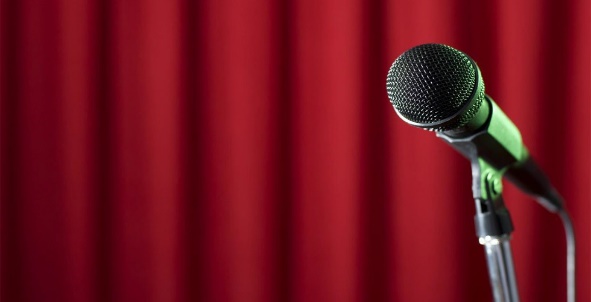 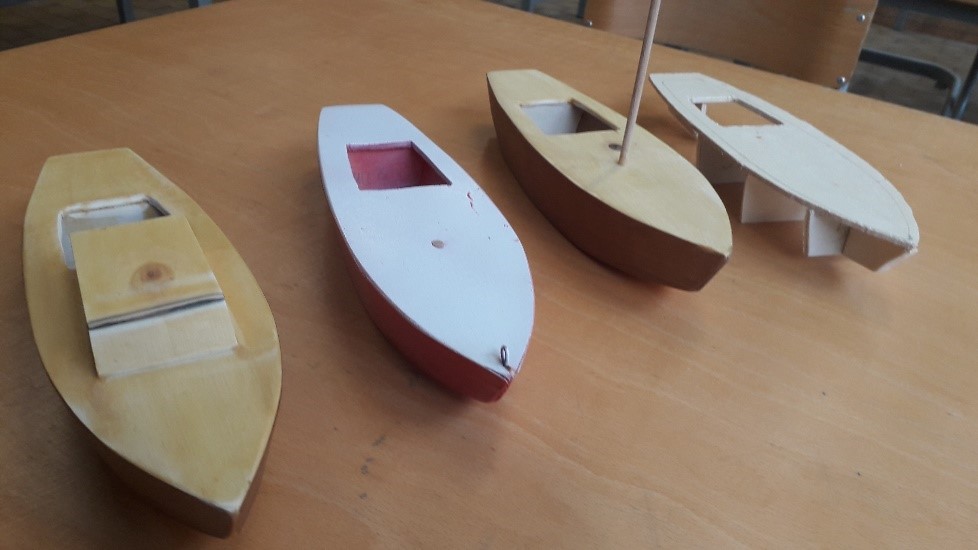 MODELARSKI KROŽEKza učence 6. rPRI UČITELJU ALEŠU ŠPORNUOB ČETRTKIH, 6. ŠOLSKO URO, V UČILNICI TIT
Učenci pri krožku iz enostavnih gradiv izdelajo model čolna in ga na koncu preizkusijo. 
Ob izdelavi spoznajo osnovne lesno obdelovalne postopke in nekaj postopkov obdelave umetnih snovi.
 Seznanijo se z različnimi načini lepljenja in površinske zaščite lesa. Pri delu se učijo varnega dela z orodjem in s stroji.
ZGODOVINA ŠPORTAza učence 6.–9. rPRI UČITELJU ŽANU LUNARJUOB PONEDELJKIH, 7. ŠOLSKO URO, V UČILNICI ZGO-GEO
Namen interesne dejavnosti Zgodovina športa je spodbujanje zanimanja za zgodovino športnega udejstvovanja pri nas in v svetu. 
 
Z učenci bomo pot začeli v Antični Grčiji in spoznali ter pojasnili razloge za razvoj športa in Olimpijskih iger v tem obdobju ter razloge za njihov zaton.
ZGODOVINA ŠPORTAza učence 6.–9. rPRI UČITELJU ŽANU LUNARJUOB PONEDELJKIH, 7. ŠOLSKO URO, V UČILNICI ZGO-GEO
Posebno pozornost bomo namenili razlogom za obuditev OI. Opisali in ovrednotili bomo pomen največjih uspehov in prelomnih trenutkov slovenskega športa.
Učenci bodo samostojno izbrali in opisali primer uspešnega športnika oz. športne prireditve ali športne panoge in ga/jo predstavili, s tem pa razvili sposobnost javnega nastopanja in analiziranja ter uporabe virov.
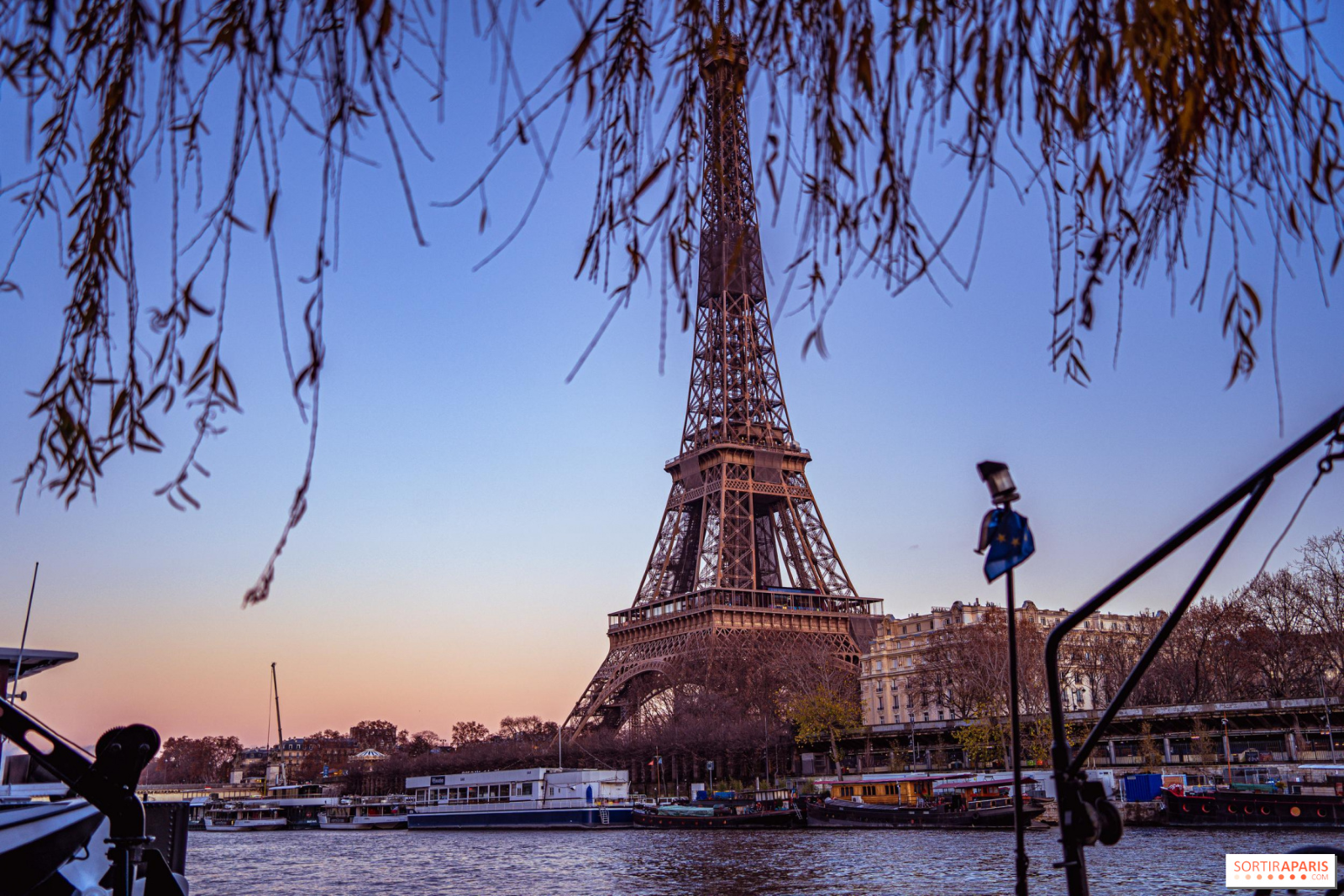 FRANCOSKI DRAMSKI KROŽEKza učence 6.–9. rPRI UČITELJICI DRAGICI MARINKOČAS IN PROSTOR: PO DOGOVORU Z UČENCI
Pri francoskem dramskem krožku bomo pripravljali in igrali igre vlog, skeče in  kratke dramatizacije v francoščini.
 Predstavili se bomo na kateri od šolskih prireditev ter seveda na Frankofonskem festivalu v Kranju in Francoskem večeru OŠ Trzin.
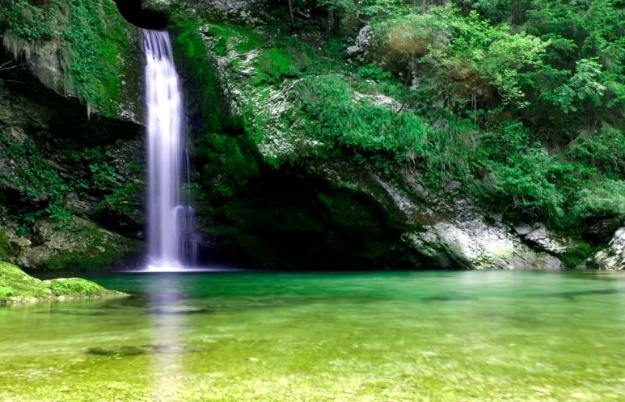 GEOGRAFSKI KROŽEK za učence 7.–9. rPRI UČITELJICI TATJANI TONINV UČILNICI GEO-ZGO, PO DOGOVORU Z UČENCI
Namenjen je učencem od sedmega do devetega razreda, ki se bodo udeležili tekmovanja iz znanja geografije. 
Razpisana tema v letošnjem šolskem letu je »GEOGRAFIJA VODA«.
Učenci se bodo seznanili s teoretičnim in praktičnim delom, pogovarjali pa se bodo tudi o vsebinskih sklopih: slovenski vodni krog, Koprski zaliv, pravica do pitne vode, itd.
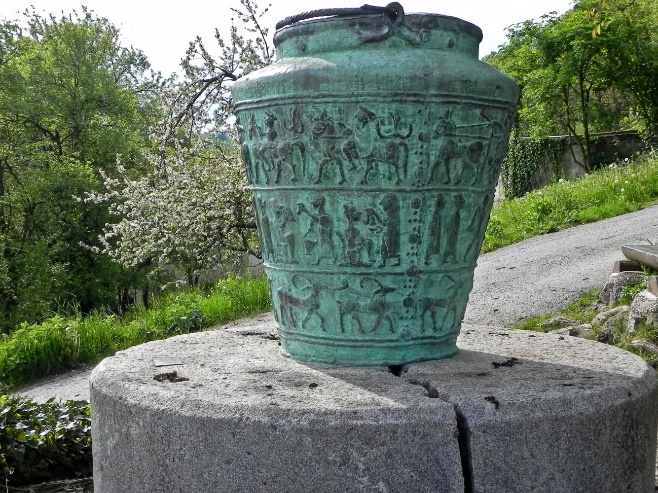 ZGODOVINSKI KROŽEK za učence 8.–9. rPRI UČITELJICI DRAGICI MARINKOČAS: PO DOGOVORU, PROSTOR: V UČILNICI SLJ
Vsi učence, ki vas zanima slovenska zgodovina, ste vabljeni na zgodovinski krožek, kjer bomo letos raziskali življenje naših prednikov, odšli pa bomo tudi na kakšno ekskurzijo. 

Skupaj bomo prebirali članke, knjige in raziskovali na terenu, pripravljali pa se bomo tudi na tekmovanje iz zgodovine.
NARAVOSLOVNE DELAVNICEza učence 6.–9. rPRI UČITELJICI SIMONI ŠIŠKAČAS: PO DOGOVORUPROSTOR: UČILNICA BIO-KEM
V šolskem letu 2022/23 bodo vsebine ur naravoslovnih delavnic namenjene predvsem  pripravi na dve šolski tekmovanji, in sicer: 
 iz znanja biologije (Proteus) , kjer je nosilna tema letošnjega tekmovanja »Mehkužci«. Pri tem tekmovanju lahko sodelujejo učenci 8. in 9. razredov. Seznanili se bomo s polži, školjkami,…  
iz znanja o sladkorni bolezni, pri katerem pa lahko sodelujejo tudi mlajši učenci (od 6. do 9. razreda).
KUHNA PA TOza učence 6.–9. rPRI UČITELJICI AJDI PREMRLOB PONEDELJKIH, 6. IN 7. ŠOLSKO URO, V A TEDNU (NA 14 DNI)
Kuham, kuhaš, kuhamo …
V okviru interesne dejavnosti Kuhna pa to bodo učenci pripravljali zdrave obroke, prav tako pa se bodo naučili kuhanja tradicionalnih slovenskih jedi. 
Seznanili se bodo tudi z razumljivimi, praktičnimi razlogi, vzroki in posledicami uživanja zdrave hrane.